PHY 711 Classical Mechanics and Mathematical Methods
10-10:50 AM  MWF  Olin 103

Plan for Lecture 30: Chap. 9 of F&W
Wave equation for sound in the linear approximation
Sound scattering
Non-linear effects in sound waves
11/9/2018
PHY 711  Fall 2018 -- Lecture 30
1
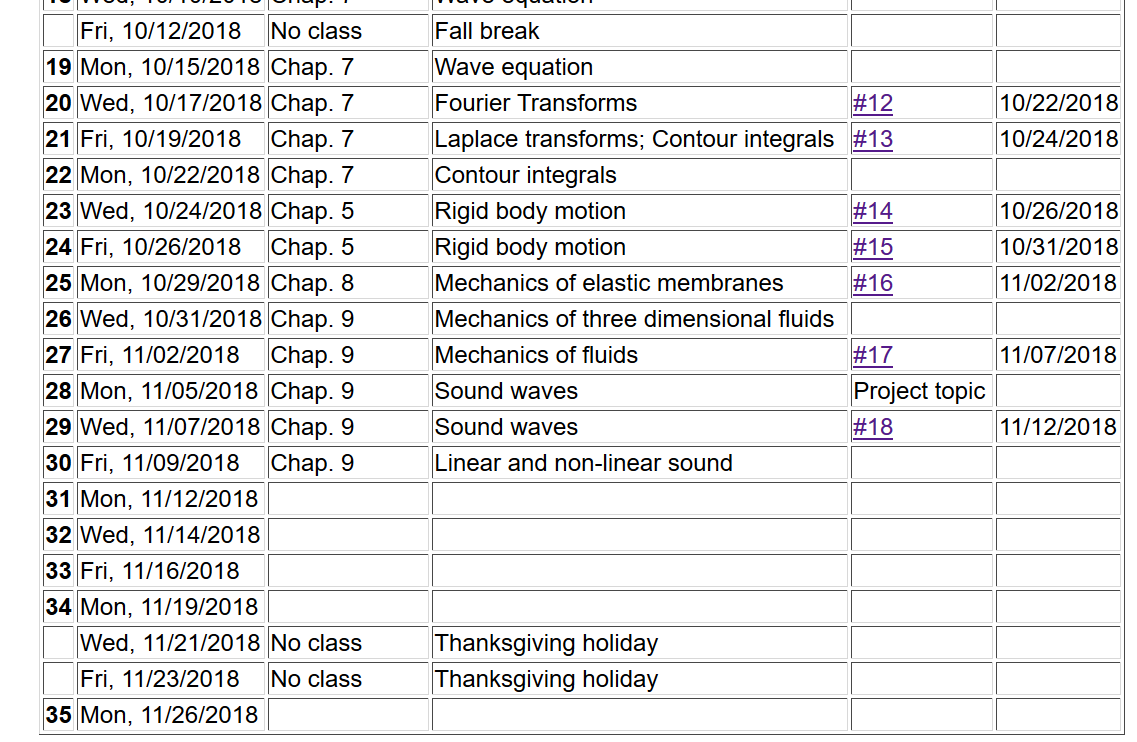 11/9/2018
PHY 711  Fall 2018 -- Lecture 30
2
Solutions to wave equation:
11/9/2018
PHY 711  Fall 2018 -- Lecture 30
3
Scattering of sound waves – 
        for example, from a rigid cylinder
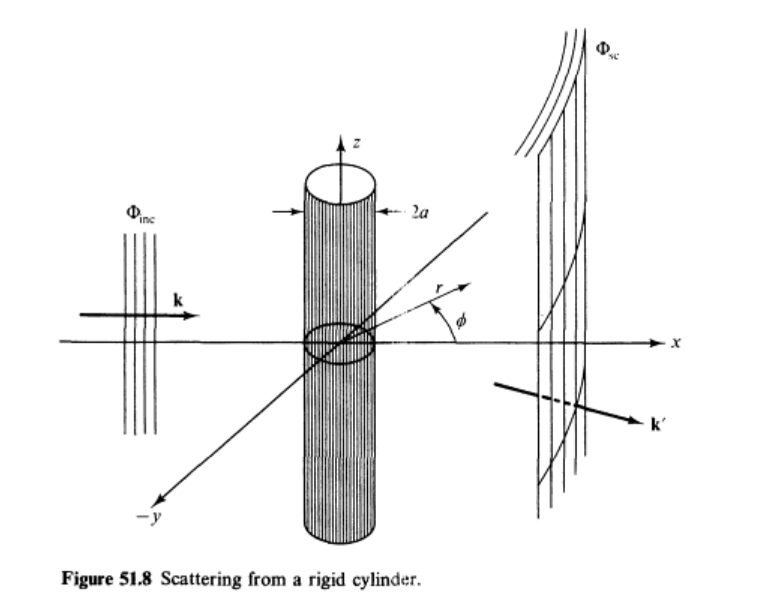 Figure from Fetter and Walecka pg. 337
11/9/2018
PHY 711  Fall 2018 -- Lecture 30
4
Scattering of sound waves – 
        for example, from a rigid cylinder
11/9/2018
PHY 711  Fall 2018 -- Lecture 30
5
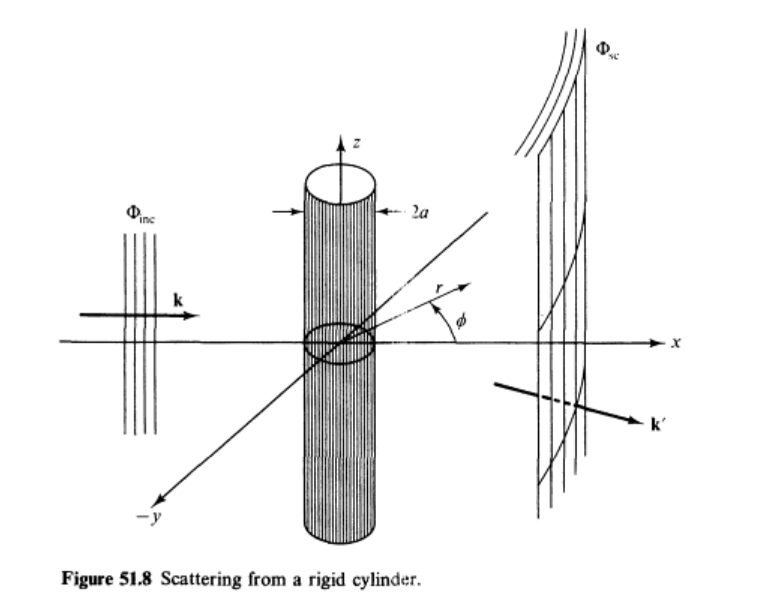 11/9/2018
PHY 711  Fall 2018 -- Lecture 30
6
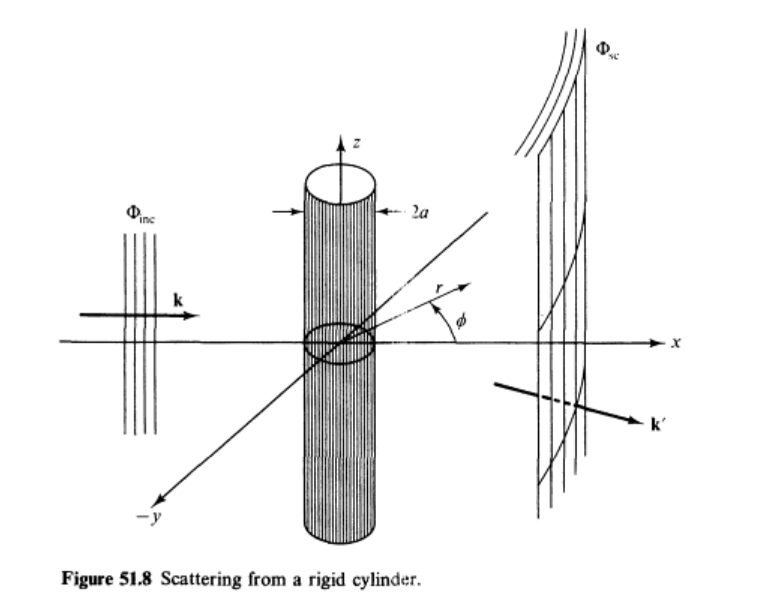 11/9/2018
PHY 711  Fall 2018 -- Lecture 30
7
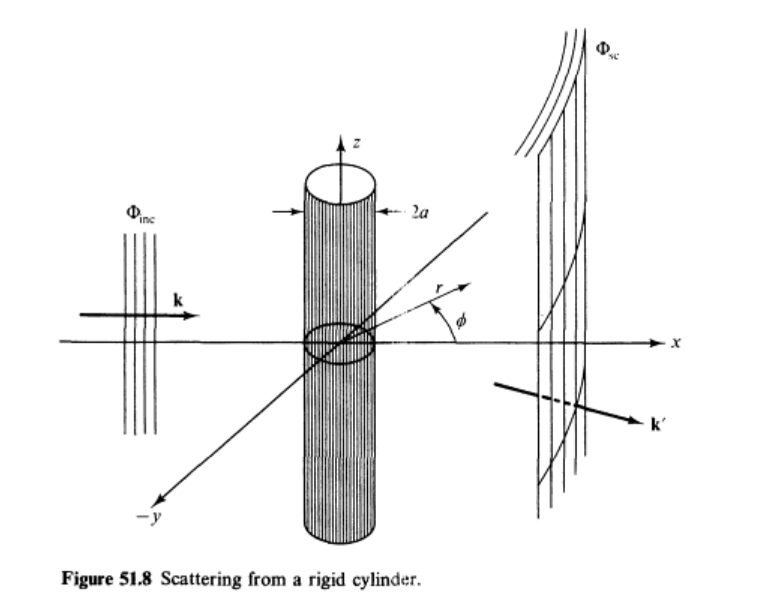 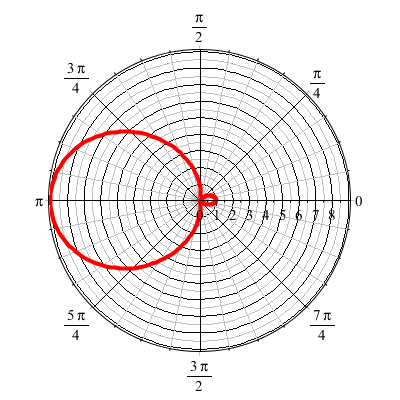 For ka << 1
See Appendix E of F & W
11/9/2018
PHY 711  Fall 2018 -- Lecture 30
8
Effects of nonlinearities in fluid equations  
  -- one dimensional case
11/9/2018
PHY 711  Fall 2018 -- Lecture 30
9
11/9/2018
PHY 711  Fall 2018 -- Lecture 30
10
11/9/2018
PHY 711  Fall 2018 -- Lecture 30
11
11/9/2018
PHY 711  Fall 2018 -- Lecture 30
12
11/9/2018
PHY 711  Fall 2018 -- Lecture 30
13
11/9/2018
PHY 711  Fall 2018 -- Lecture 30
14
Traveling wave solution:
11/9/2018
PHY 711  Fall 2018 -- Lecture 30
15
Traveling wave solution  -- continued:
11/9/2018
PHY 711  Fall 2018 -- Lecture 30
16
Traveling wave solution  -- full non-linear case:
w
11/9/2018
PHY 711  Fall 2018 -- Lecture 30
17
Visualization continued:
11/9/2018
PHY 711  Fall 2018 -- Lecture 30
18
Summary
11/9/2018
PHY 711  Fall 2018 -- Lecture 30
19
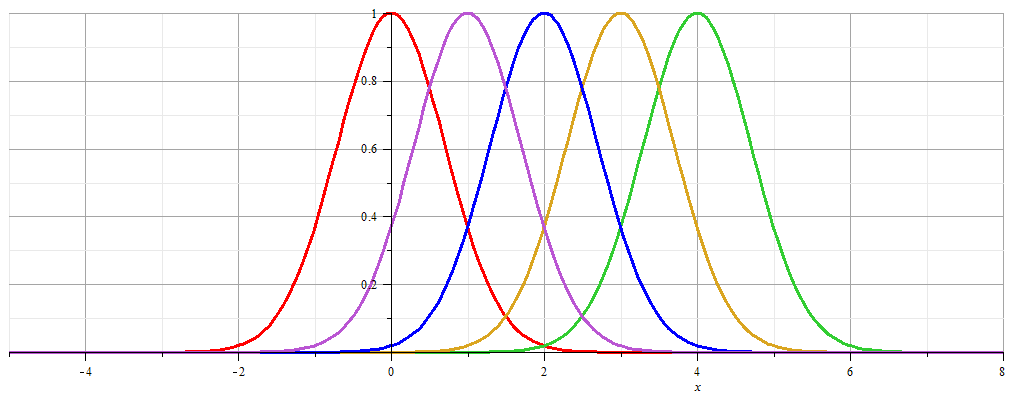 Linear wave:
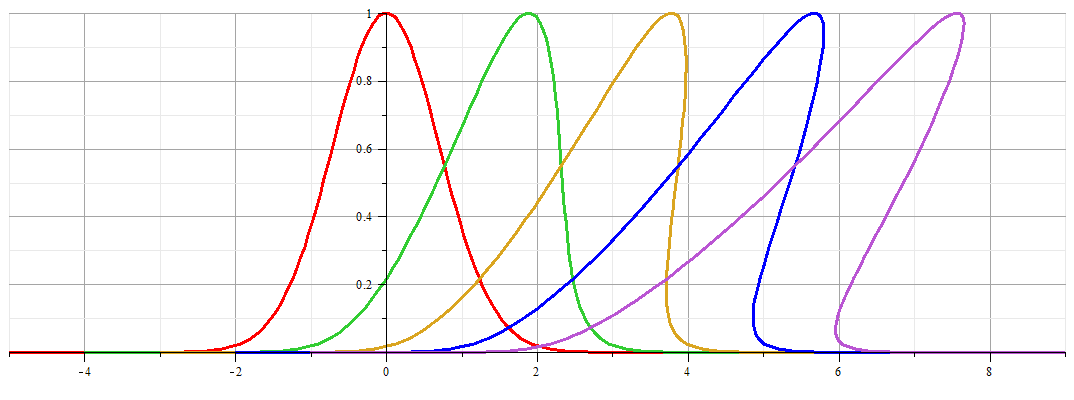 Non-linear wave:
11/9/2018
PHY 711  Fall 2018 -- Lecture 30
20
Linear wave
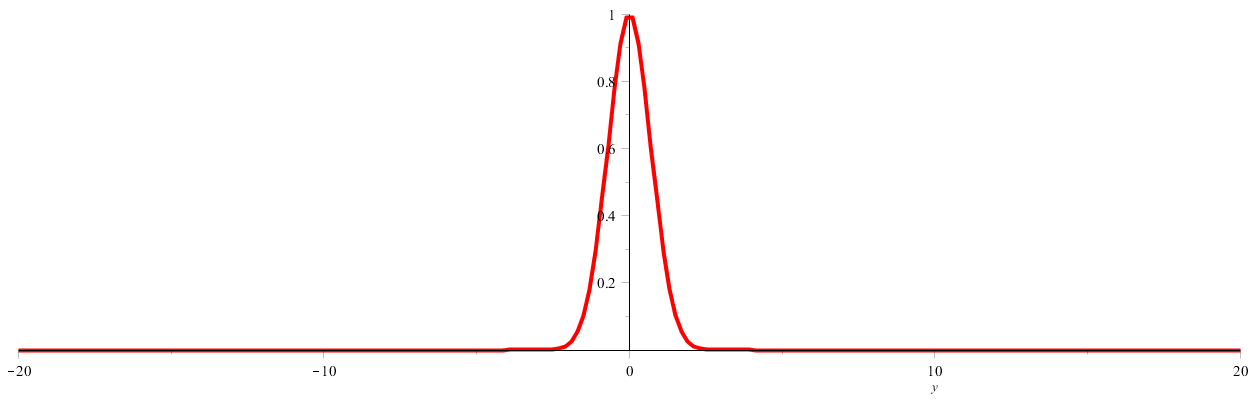 Non-linear wave
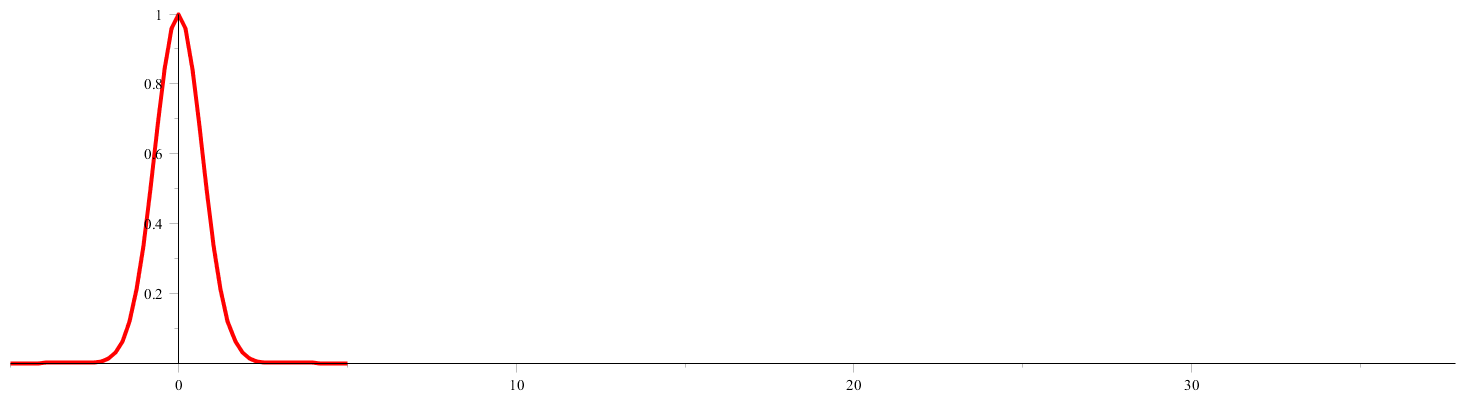 11/9/2018
PHY 711  Fall 2018 -- Lecture 30
21
Analysis of shock wave
   Plots of dr
Solution becomes unphysical
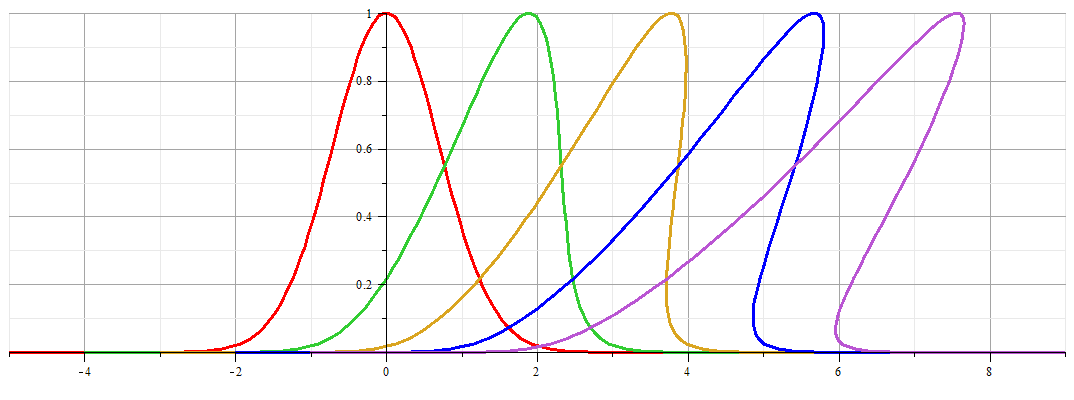 11/9/2018
PHY 711  Fall 2018 -- Lecture 30
22
Analysis of shock wave -- continued
After shock
t2
dr2, dv2, dp2
Before shock
t1
dr1, dv1, dp1
Shock front
x
u
11/9/2018
PHY 711  Fall 2018 -- Lecture 30
23
Analysis of shock wave – continued
While analysis in the shock region is complicated, we can use conservation laws to analyze regions 1 and 2
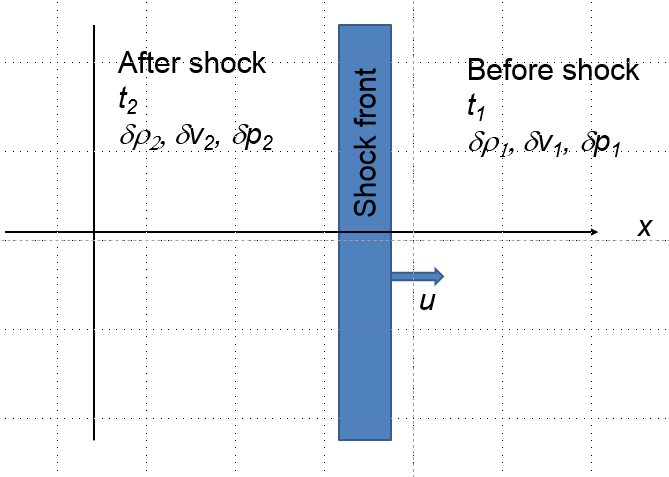 11/9/2018
PHY 711  Fall 2018 -- Lecture 30
24
Analysis of shock wave – continued
For adiabatic ideal gas, also considering energy and momentum conservation:
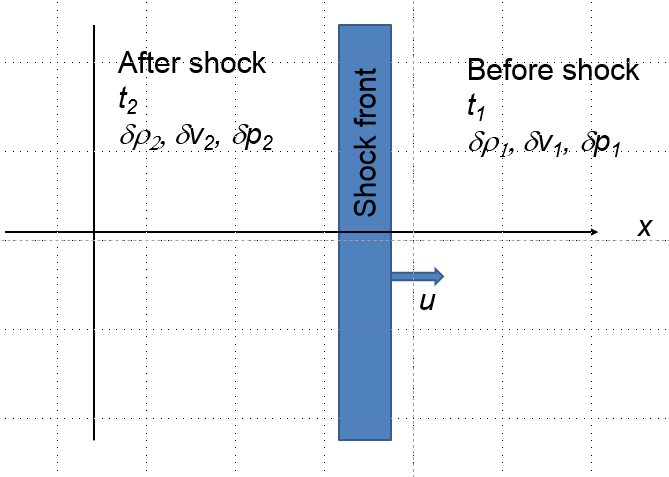 11/9/2018
PHY 711  Fall 2018 -- Lecture 30
25
Analysis of shock wave – continued
For adiabatic ideal gas, entropy considerations::
11/9/2018
PHY 711  Fall 2018 -- Lecture 30
26